Сентябрь
2024 г
УСПЕШНЫЙСТАРТ
МБОУ ЦО 
ИМЕНИ А. АТРОЩАНКА
Подготовка детей к школе
     Группа № 1 и 3 – занятия с 17:30 до 19:00
     Группа № 2, 4 и 5 – занятия с 18:00 до 19:30
РАСПИСАНИЕ ЗАНЯТИЙ
2
Канцелярские принадлежности
Тетрадь по математике в  клетку - 1 шт. (одеть обложку и подписать ФИ) 
Тетрадь в косую (частую линейку) – 1 шт. (одеть обложку и подписать ФИ)  
Бейджик (имя подписать крупно и ярко)
Папка–конверт с кнопкой А-4 (подписать)
Ручка с синим стержнем треугольная, с выемками для пальчиков (для левшей специальная ручка)
Цветные карандаши (12-20 цветов) 
Простой карандаш, ластик и линейка (20 см)
Пластилин и дощечка для лепки, ножницы, клей карандаш, набор цветной бумаги
Все положить в папку с ручками на молнии. 
       Папку подписать (ФИ) крупными буквами.
3
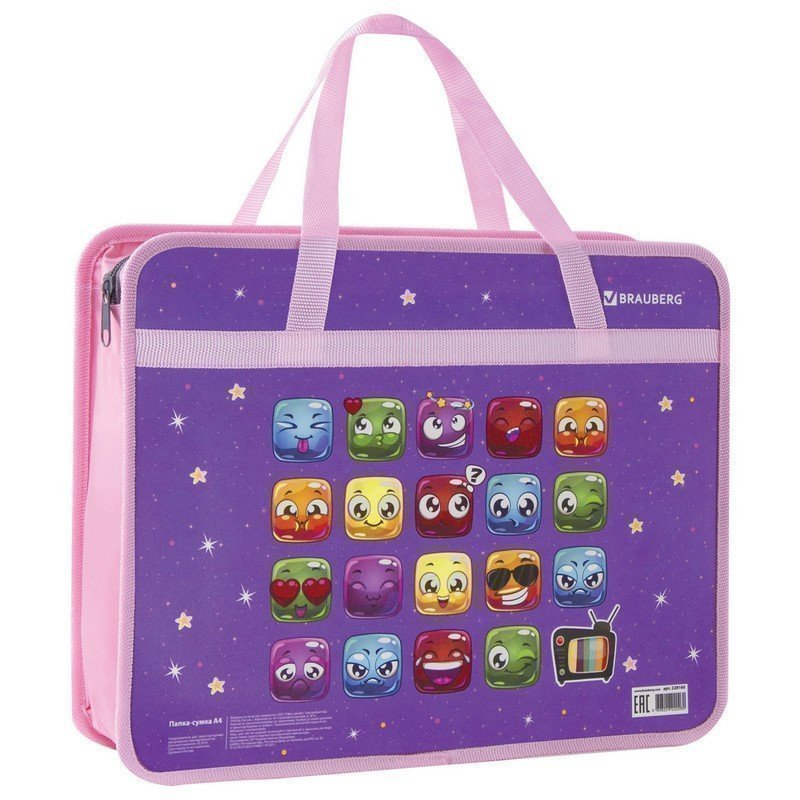 Образец:
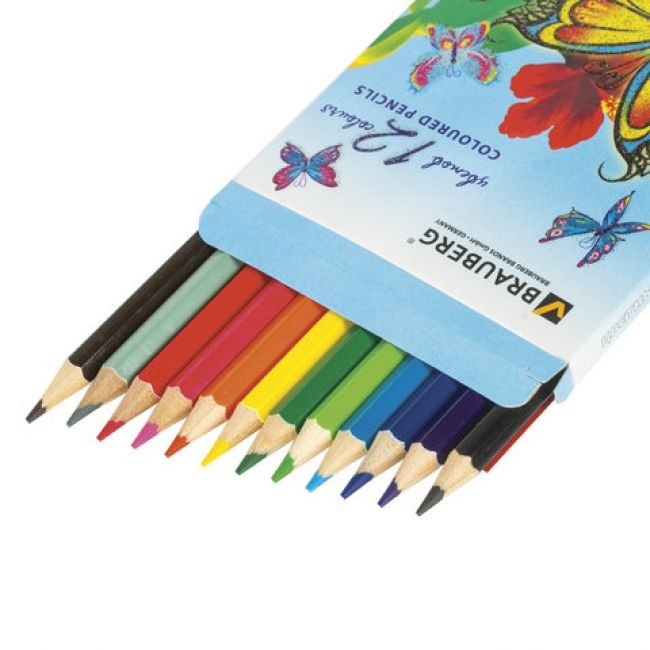 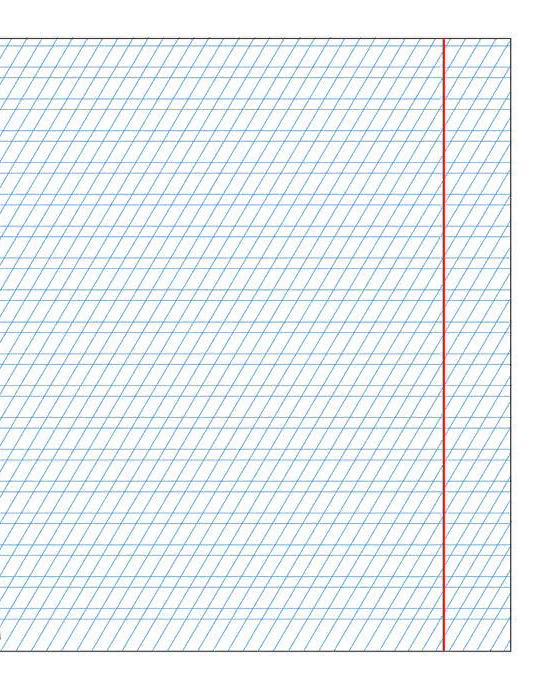 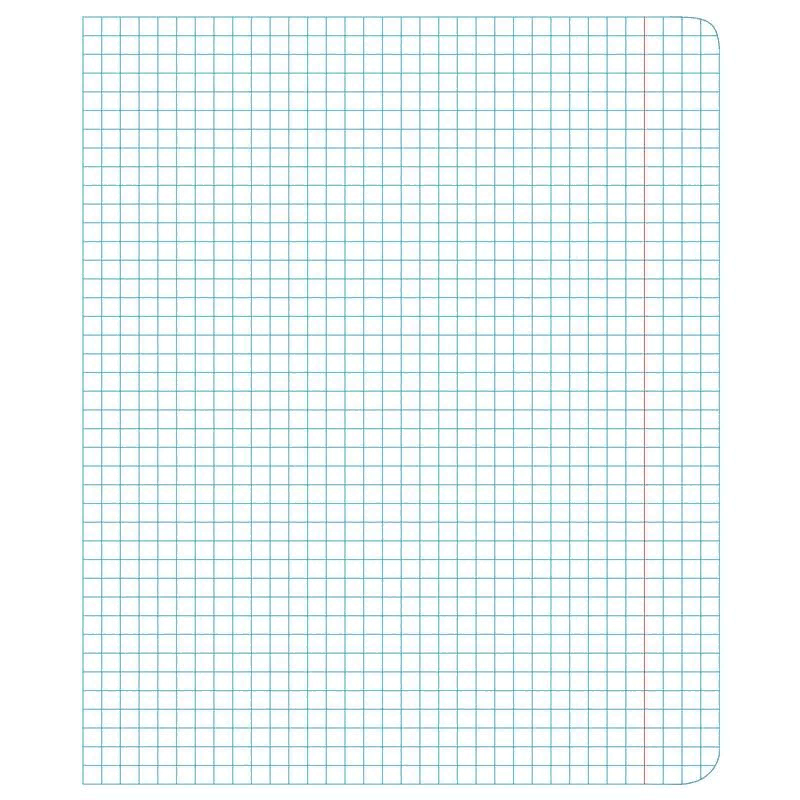 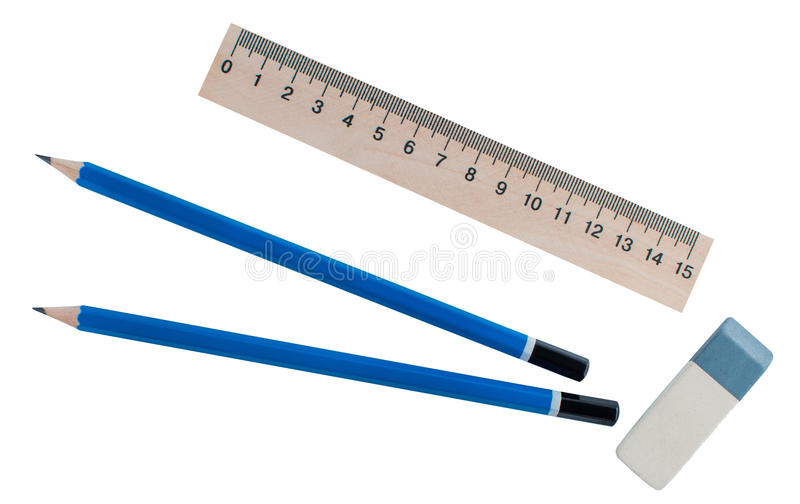 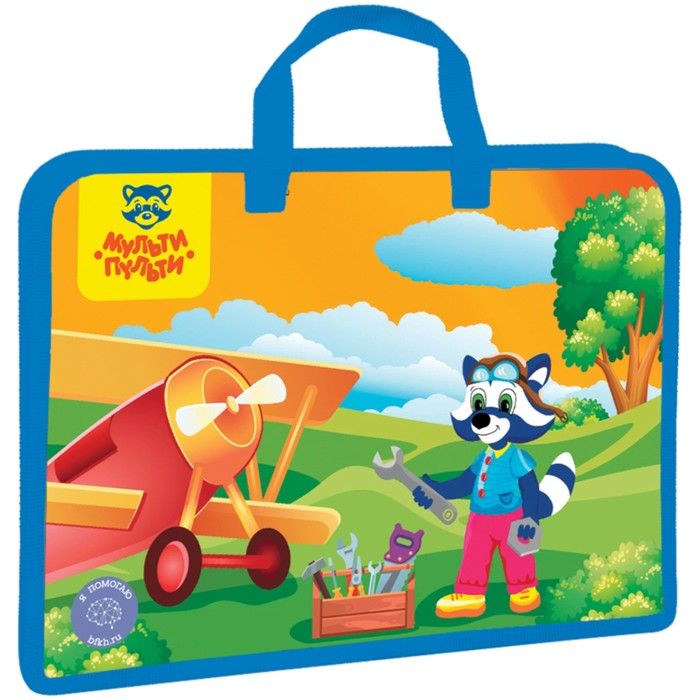 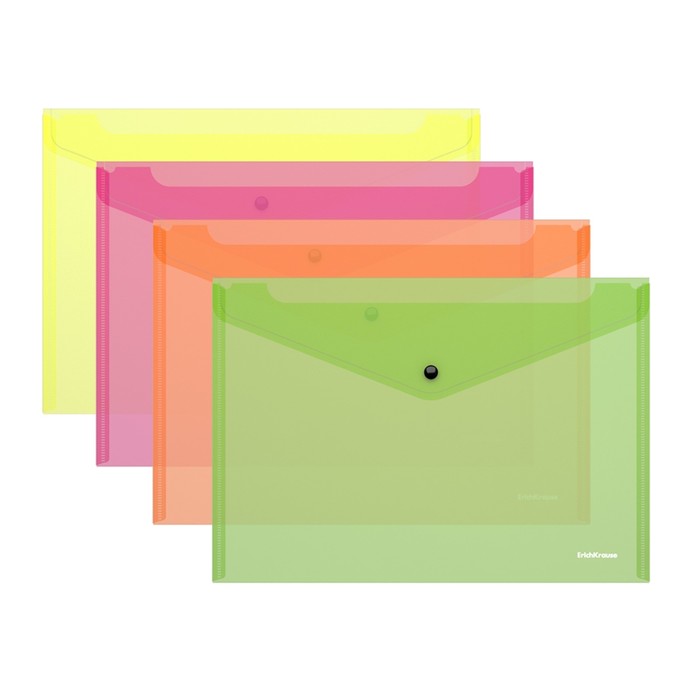 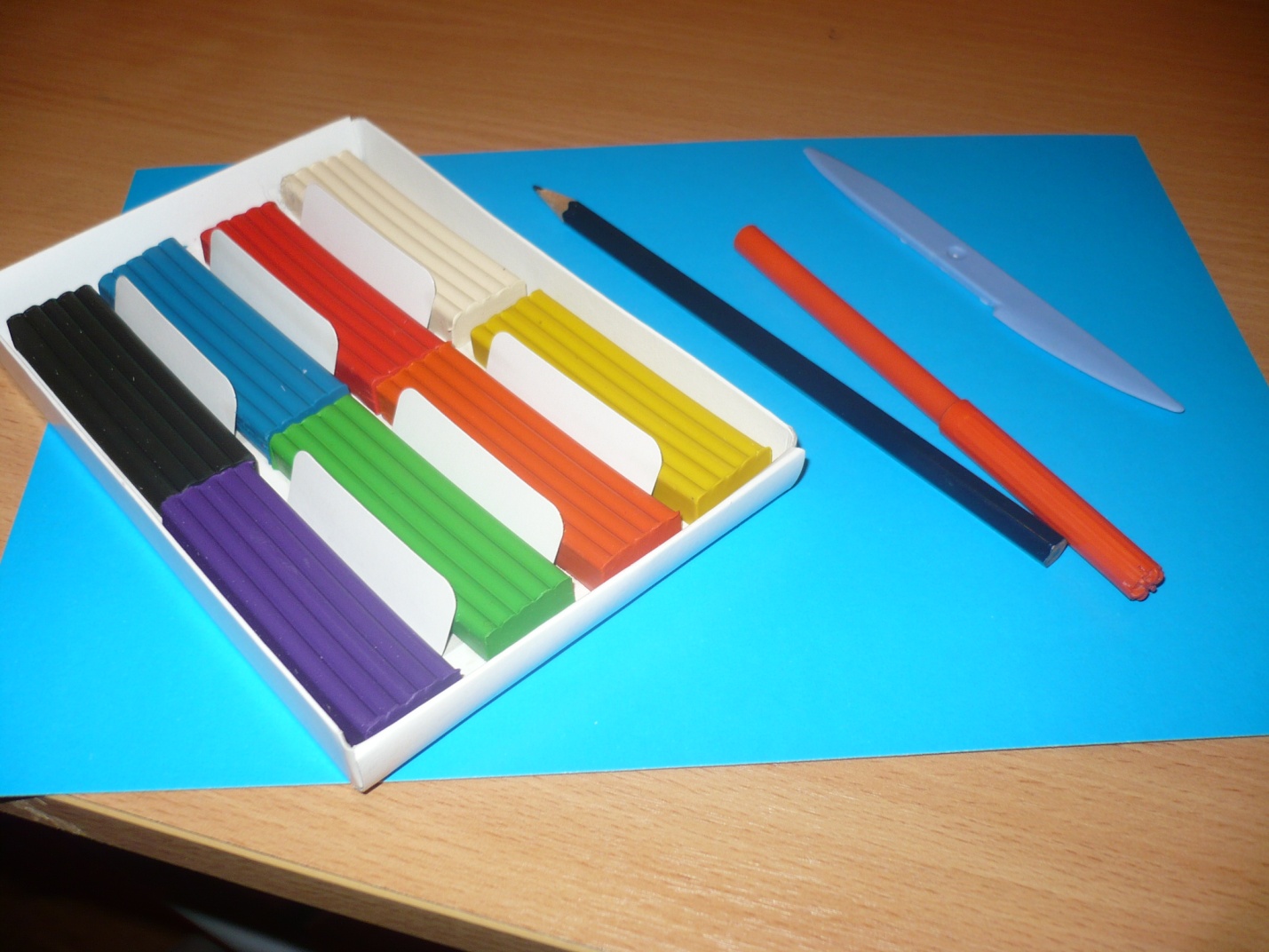 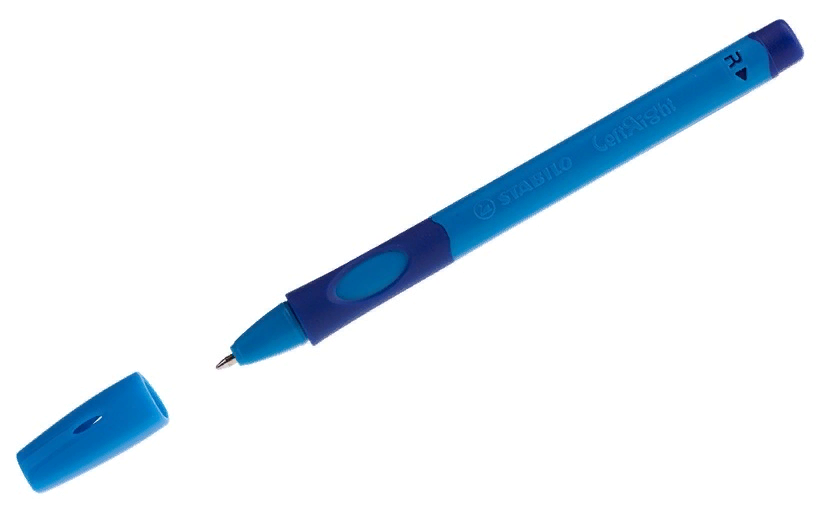 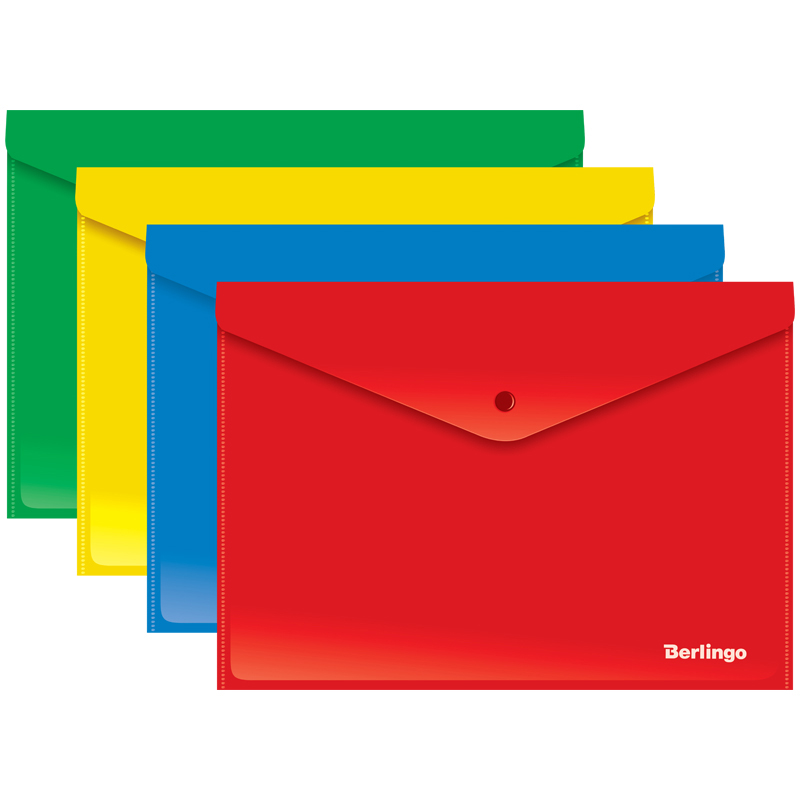 4
Спасибо за внимание!